Lecture-12
Continuity Equation and Energy Balance
11 Sept 2020
9/14/2020
Dr V K Sachan UIET CSJMU Kanpur
1
3-Dimensional Mass Balance Over Differential Fluid Element
Derivation of general form of continuity equation:
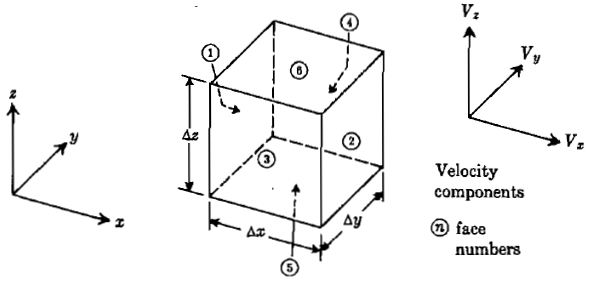 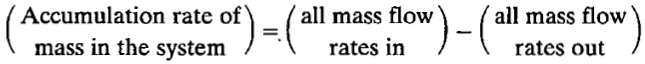 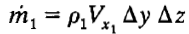 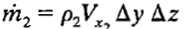 9/14/2020
Dr V K Sachan UIET CSJMU Kanpur
2
Derivation of general form of continuity equation:
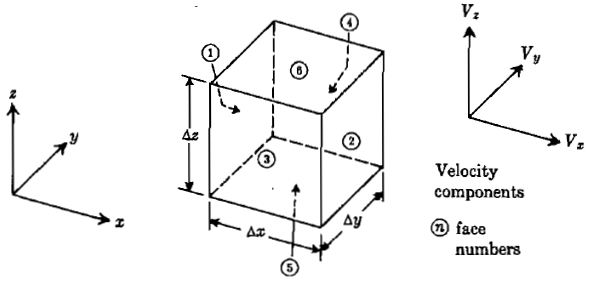 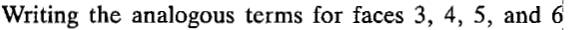 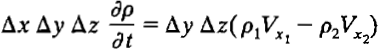 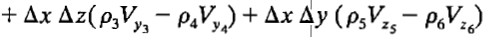 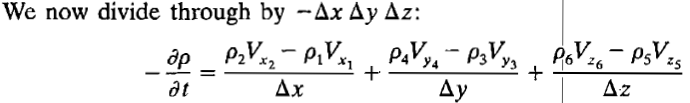 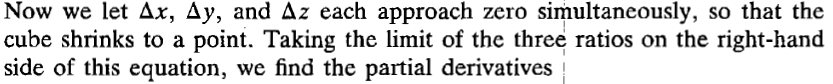 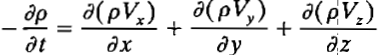 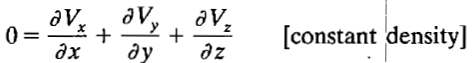 9/14/2020
Dr V K Sachan UIET CSJMU Kanpur
3
Energy Balance
Forms of energy:
Internal energy (chemical bonds, molecules, atoms)
Electrostatic energy (Charged condenser)
Magnetic energy (magnet)
Surface energy (emulsions, microscopic droplets, powders)
Nuclear energy (Nuclear fission and fusion)
Potential energy (gravity, stressed spring)
Kinetic energy (motion)
9/14/2020
Dr V K Sachan UIET CSJMU Kanpur
4
Energy Transfer
Work:

Heat: Energy in transit due to temperature difference
Conduction (diffusional)
Covection (bulk flow)
Radiation (electromagnetic wave, nuclear radiation)
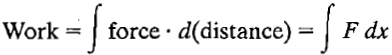 9/14/2020
Dr V K Sachan UIET CSJMU Kanpur
5
Energy Terms of Flowing Fluid
Internal energy per unit mass: U
Potential energy: ρgh
Kinetic energy: 
Flow energy: PV
Total energy: U+PV+ ρgh+
	where enthalpy H= U+PV
Total energy: H+ ρgh+
9/14/2020
Dr V K Sachan UIET CSJMU Kanpur
6
Unsteady State General Energy Balance(Ref: de Nevers)
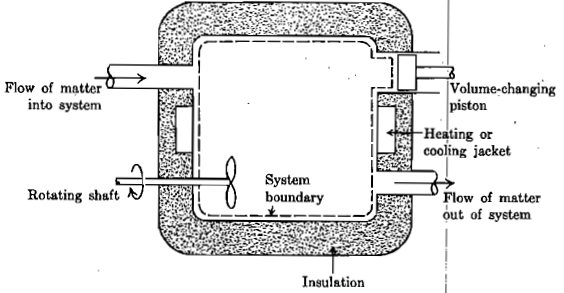 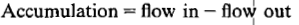 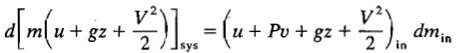 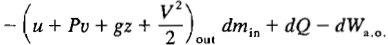 9/14/2020
Dr V K Sachan UIET CSJMU Kanpur
7